Дослідження зоряної системи HD2685
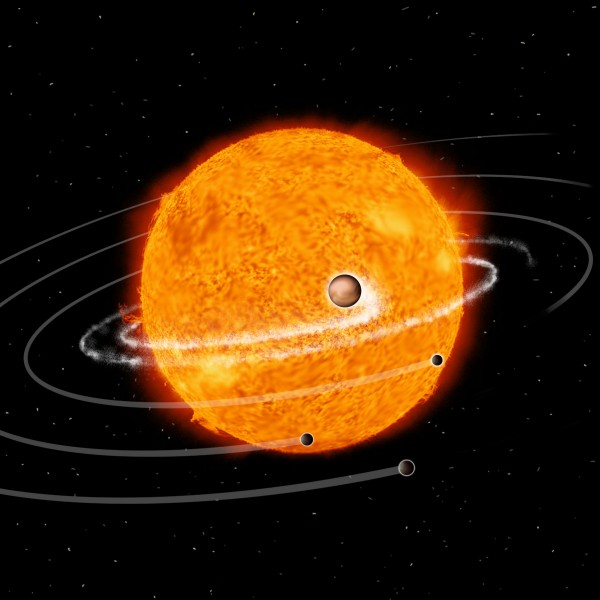 Роботу виконав:
Ільчук Олексій,
учень 10 класу
Чернівецького ліцею №1
математичного та економічного
профілів
ЕКЗОПЛАНЕТА HD2685b
Відкриття HD2685B
NASA, FALCON-9
Запуск-старт ракети-носія Falcon-9 18 квітня 2018
TESS
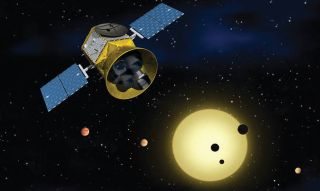 Transiting 
Exoplanet 
Survey 
Satellite
HD2685b (ЕКЗОПЛАНЕТА)
a=0,06 а.о. 

T=4,13 діб

M=1,2Mю

R=1,44Rю

t=1800 ∘C
HD2685 (МАТЕРИНСЬКА ЗОРЯ)
r= 646 св.р.


F2 спектральний клас


m= 9,6m
НАШІ РОЗРАХУНКИ
- відстань 								r=198,2пк
- абсолютна зоряна величина				Mabs=3,1m
- світність								L=4,65L⊙
- радіус								R=1,56R⊙
- маса								M~1,7M⊙
Спектральний клас
VF2
ТЕМПЕРАТУРА ПЛАНЕТИ
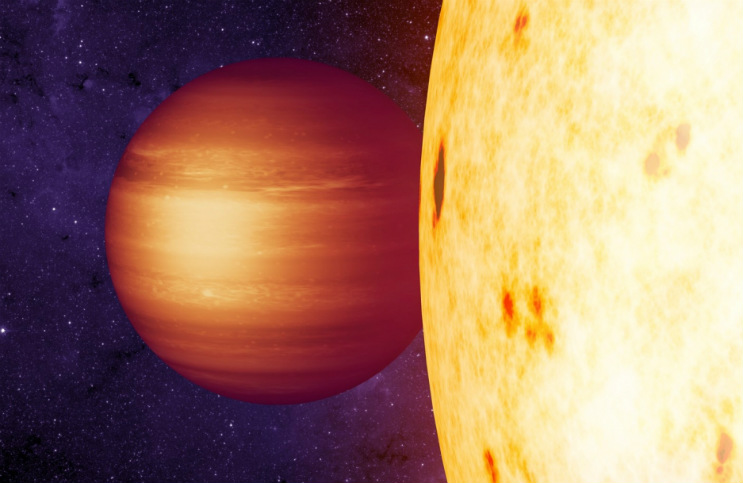 ТЕМПЕРАТУРА ПОВЕРХНІ ВЕНЕРИ
Розбіжність у значеннях температури (1700К, 2000К і 2070К) можливо пов’язане з наявністю у планети атмосфери. Так, якщо аналогічні розрахунки провести для Венери (toc=243d), то отримуємо такі результати:
з закону Стефана-Больцмана	Т=230К
з припущення про малу швидкість обертання				Т=270К
із спостережень			Т=750К
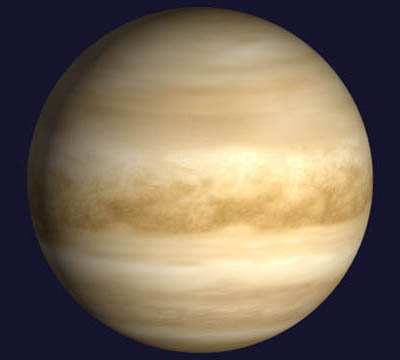 ВИСНОВКИ
Для екзопланети:
	температура поверхні 			Tп=1700-2000К
Для материнської зорі:
	абсолютна зоряна величина 		Мabs=3,1m
	світність (потужність)			L=2*1027 Вт
	радіус 					R=1,56R⊙
	маса 					М=1,5М⊙
Дякую, за увагу